УРОК ЛИТЕРАТУРНОГО ЧТЕНИЯ В 3 КЛАССЕ ПО ТЕМЕ «ВО ЧТО НЕЛЬЗЯ ИГРАТЬ?»
Учитель начальных классов МБУ ООШ №7 г.о. Тольятти
Лесив Е.И.
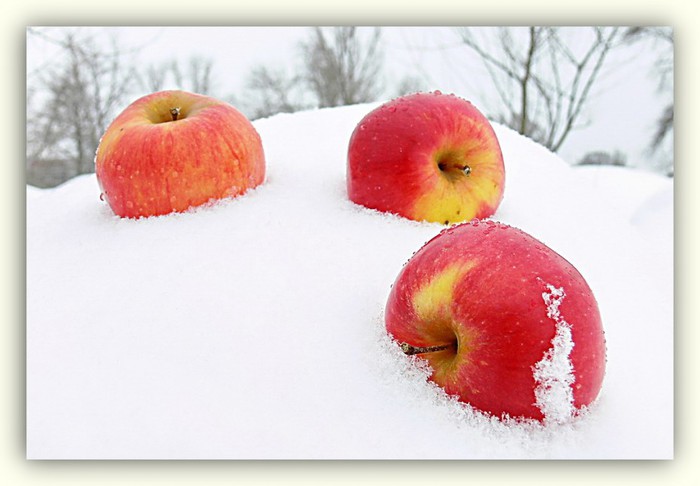 ЧЕРТЫ ХАРАКТЕРА
Положительные
Отрицательные
бескорыстие
болтливость
холодность
чёрствость
доброта
бесчувственность
милосердие
чуткость
В
Я
Т
Н
А
Ь
Л
Г
Т
Е
З
Р
Ч
И
О
О
Ь
?
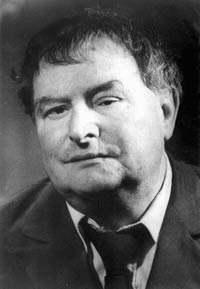 ИОСИФ ДИК КРАСНЫЕ ЯБЛОКИ
КЛЮЧЕВЫЕ СЛОВА
цирковое представление
Хлоп один! Хлоп второй! Хлоп третий!
будем загадывать
старушка в платочке 
дядька с портфелем
Моя мама?!
Объясни, как ты понимаешь слова:
цирковое представление
балансировать
на четвереньках
злополучное (место)
ВОПРОСЫ ДЛЯ САМОСТОЯТЕЛЬНОГО ЧТЕНИЯ
1.Почему, когда женщина упала,
 Валерке захотелось увидеть ее лицо?
     2.Почему Валерка не был полностью
 уверен, что это не его мама? Найди слова, подтверждающие это.
     3.Как отнесся к этой истории с женщиной Севка? А Валерка? Почему?
     4.Что означает выражение «трухой набита»? Почему Валерка произносит это выражение?
     5.Отметь в тексте слова, которые показывают сильное беспокойство Валерки.
     6.Какой вопрос вы хотели бы задать Валерке? А
            Севке?
1.К какому жанру относится произведение И. Дика «Красные яблоки»?
Сказка.
Повесть.
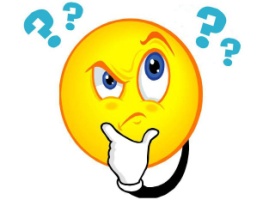 Рассказ.
2.Как вы думаете, почему это произведение  называется «Красные яблоки»?
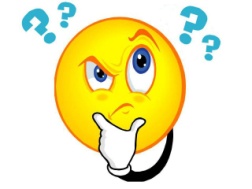 Мальчики любили яблоки.
Красный цвет – сигнал опасности.
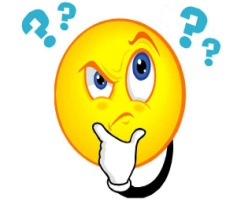 Женщина уронила яблоки на снег.
3.Какая пословица наиболее точно выражает смысл произведения?
Снаружи яблоко красно, 
а внутри могут и черви быть.
Яблоко от яблоньки недалеко падает.
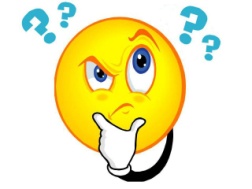 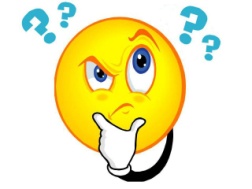 И на кривой яблоне бывают сладкие яблоки.
4.У кого из мальчиков изменилось отношение к людям?
У Валерки.
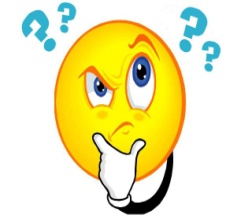 У Севки.
Да.             Нет
5.Стали бы вы участником такой игры, которую придумали ребята?
Оцени свою работу
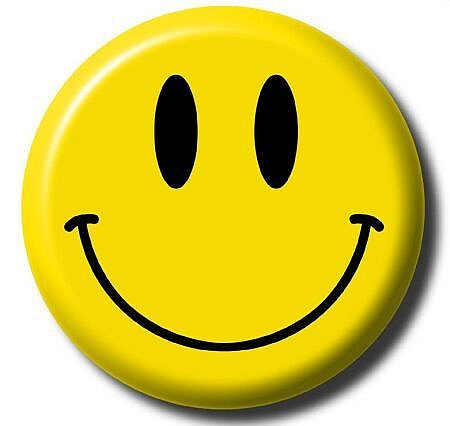 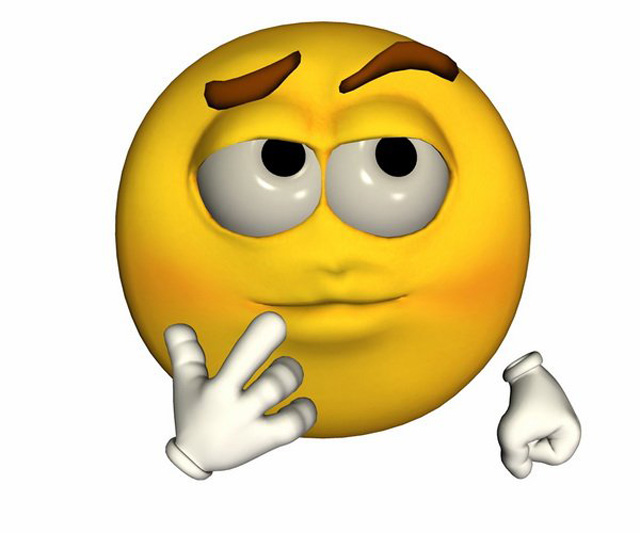 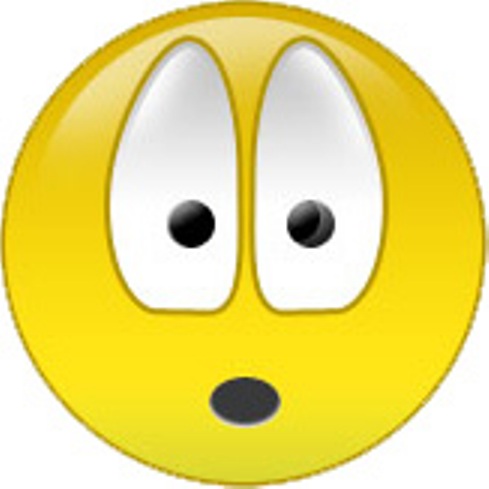 Я доволен своей работой
Я работал хорошо, но мог бы и лучше
Я растерялся, нуждался в помощи
Источники:
1.Сайт ОС «Школа 2100» http://www.school2100.ru/pedagogam/lessons/beginners-subject.php?SECTION_ID=1975
2.Яблоки http://imag.mindmix.ru/tag/%D1%ED%E5%E3/
3.Смайлики http://open.az/razvlechenija/kartinki/print:page,1,77156-smajjliki.html
http://www.diary.ru/~LandiSH230780/?tag=1107
И. Дик (портрет) http://www.peoples.ru/art/literature/prose/children/iosif_dik/